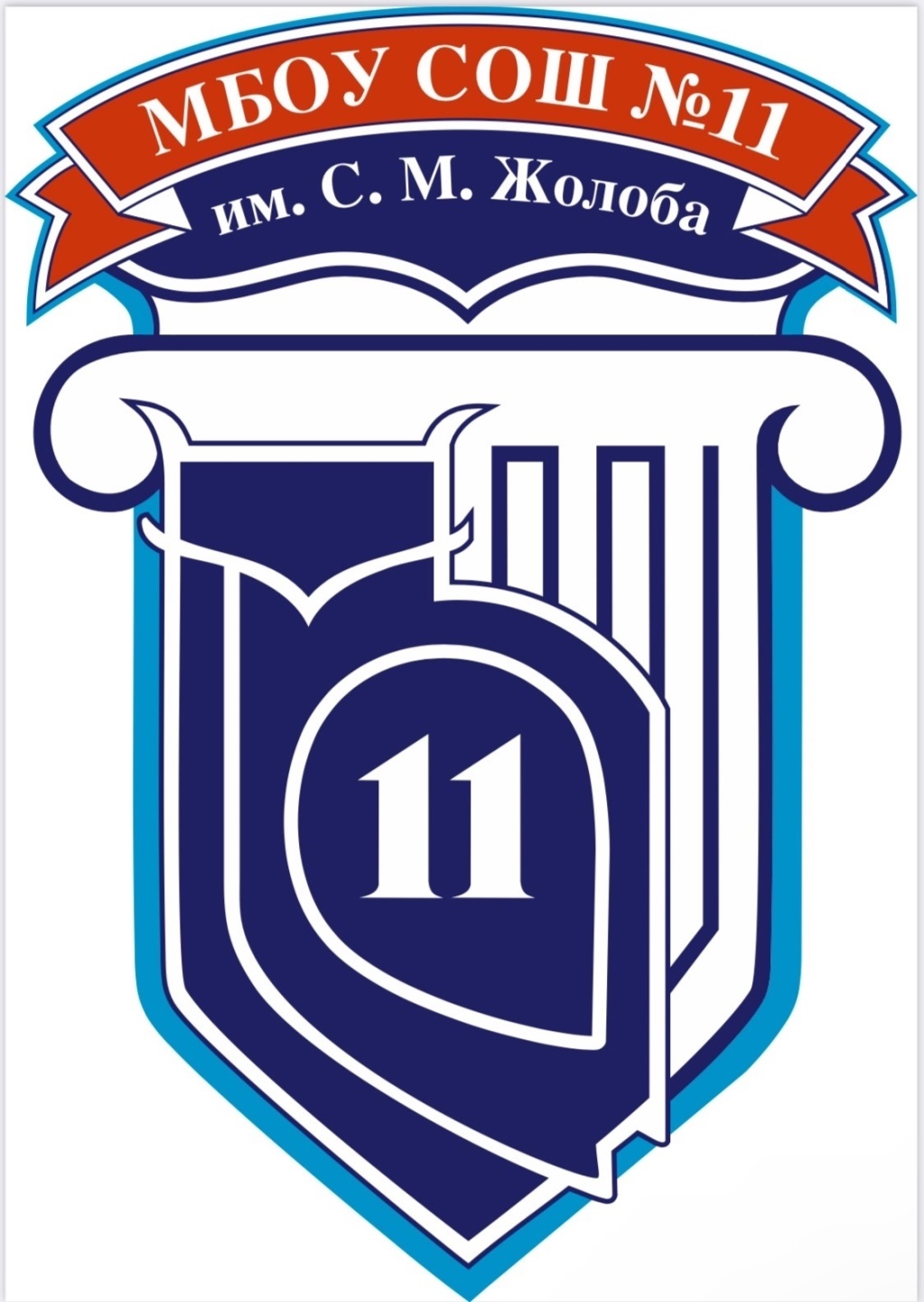 МУНИЦИПАЛЬНОЕ БЮДЖЕТНОЕ ОБЩЕОБРАЗОВАТЕЛЬНОЕ УЧРЕЖДЕНИЕСРЕДНЯЯ ОБЩЕОБРАЗОВАТЕЛЬНАЯ ШКОЛА № 11МУНИЦИПАЛЬНОГО ОБРАЗОВАНИЯ ГОРОД-КУРОРТ АНАПАИМЕНИ ГЕРОЯ СОВЕТСКОГО СОЮЗА СТЕПАНА МИХАЙЛОВИЧА ЖОЛОБА(МБОУ СОШ № 11 им. С. М. Жолоба)
Предметная неделя
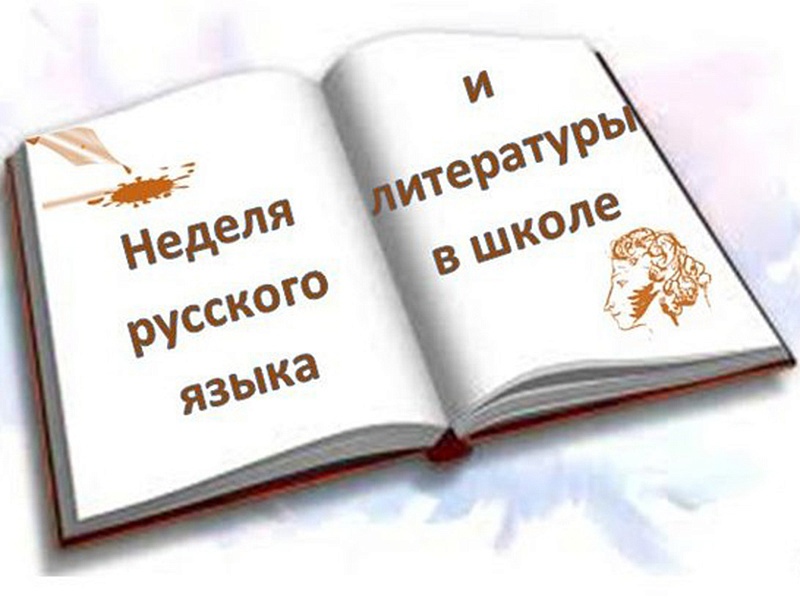 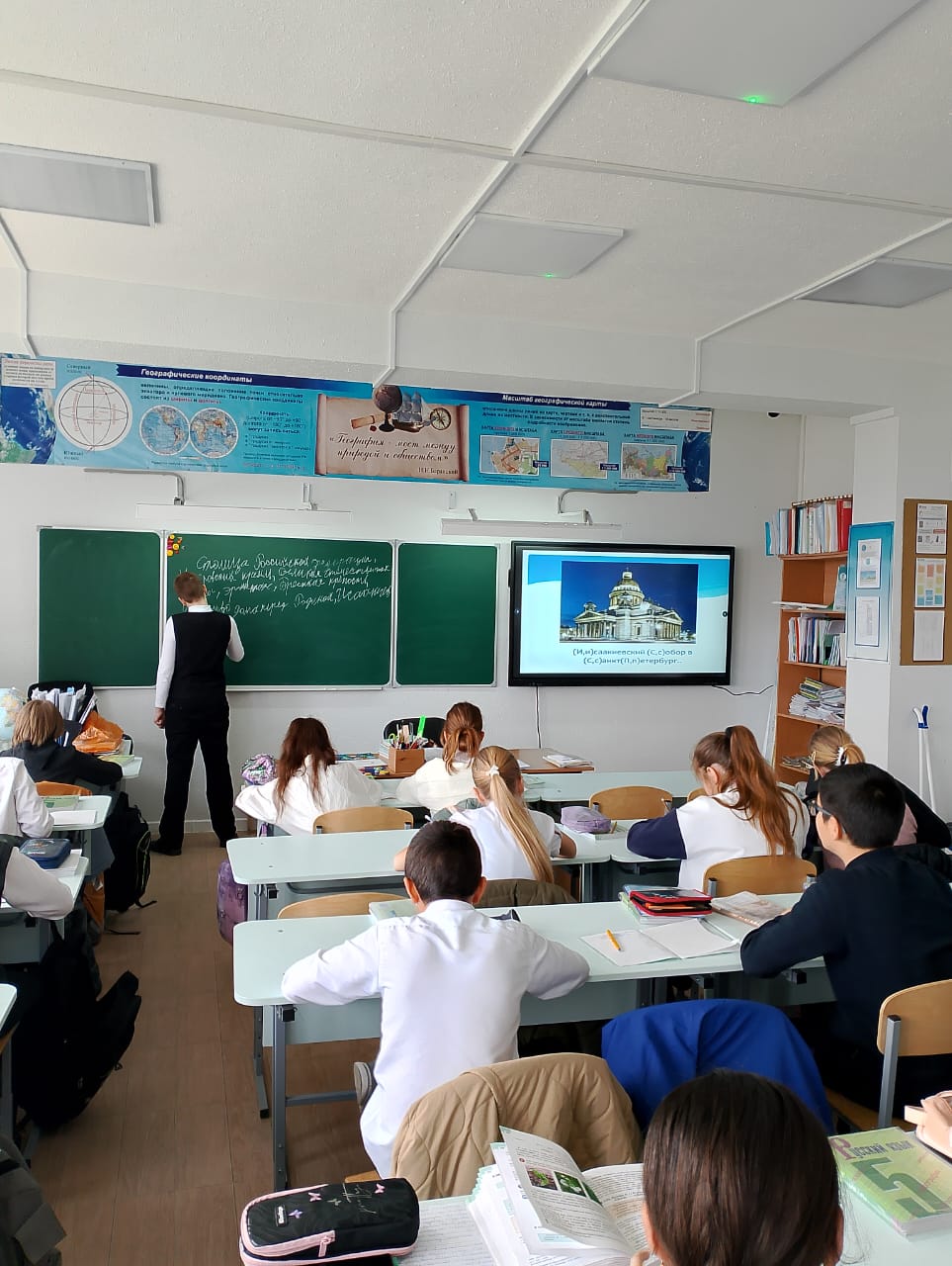 5 класспроведена беседа о значении русского языка как языка межнационального общения народов России,
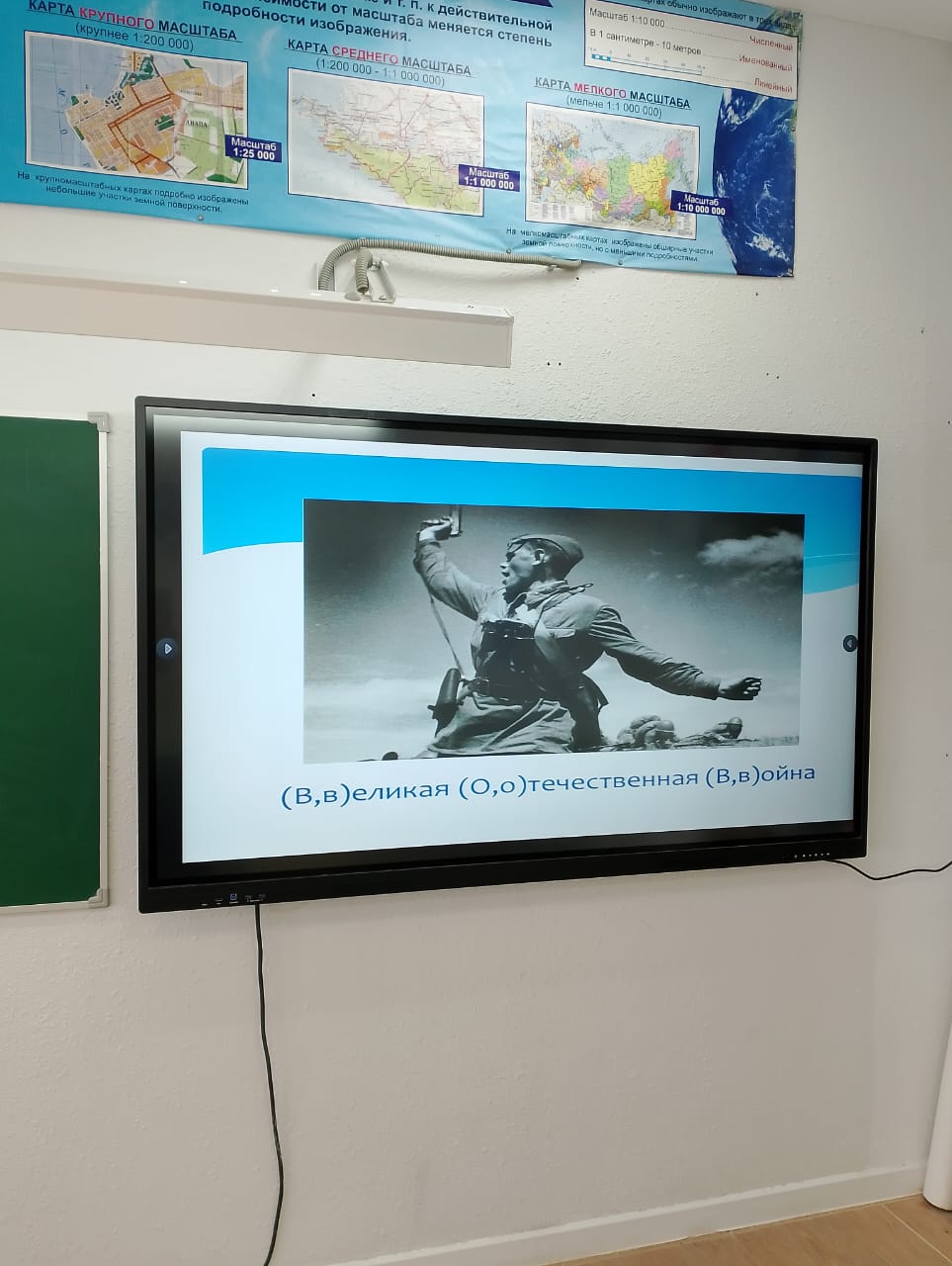 5 класспроведён интерактивный словарный диктант "Родина" на повторение правописания имени существительного.
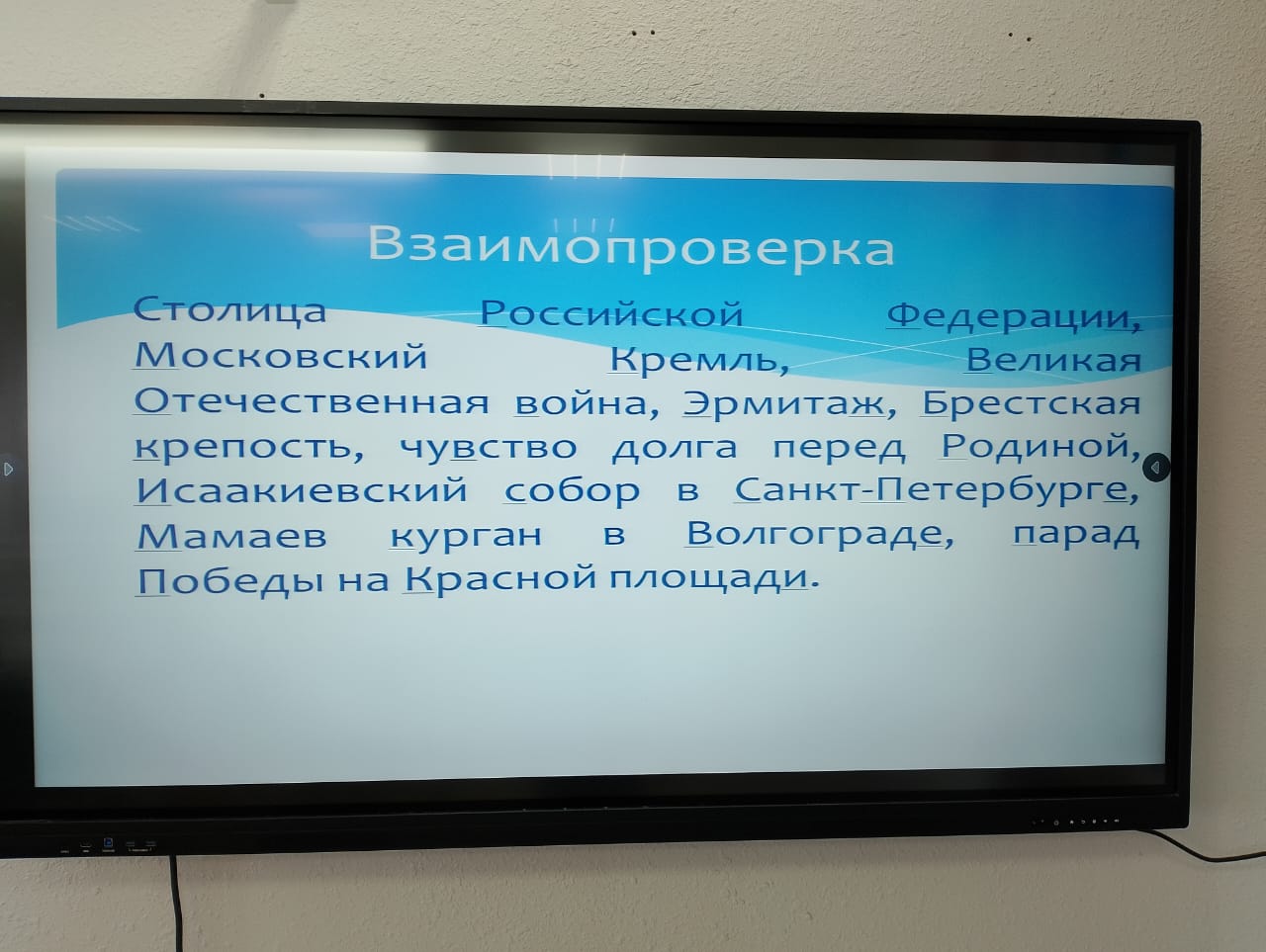 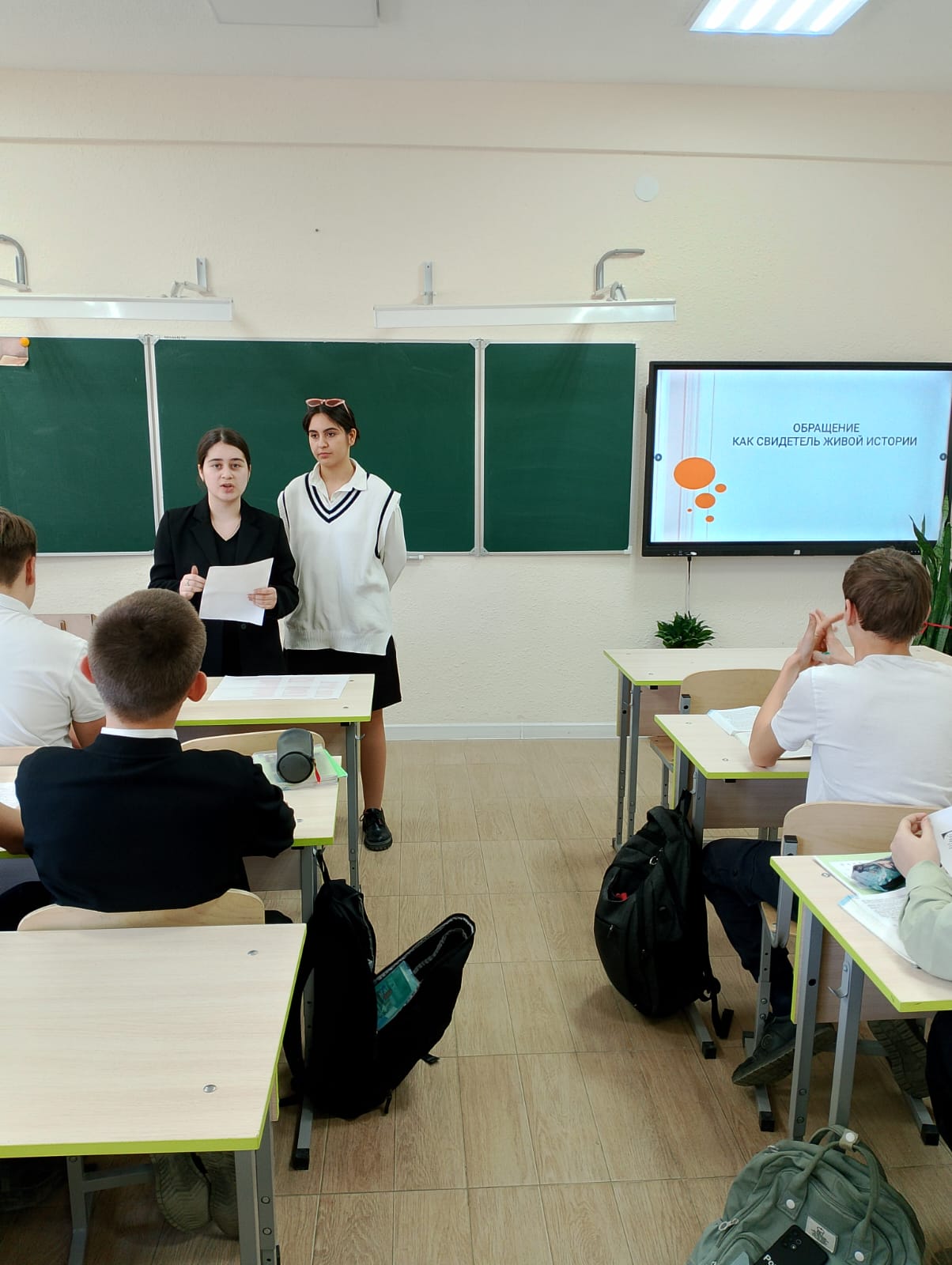 8 классВ рамках недели русского языка в параллели восьмых классов прошла защита учебных проектов "Общение как живой свидетель истории"
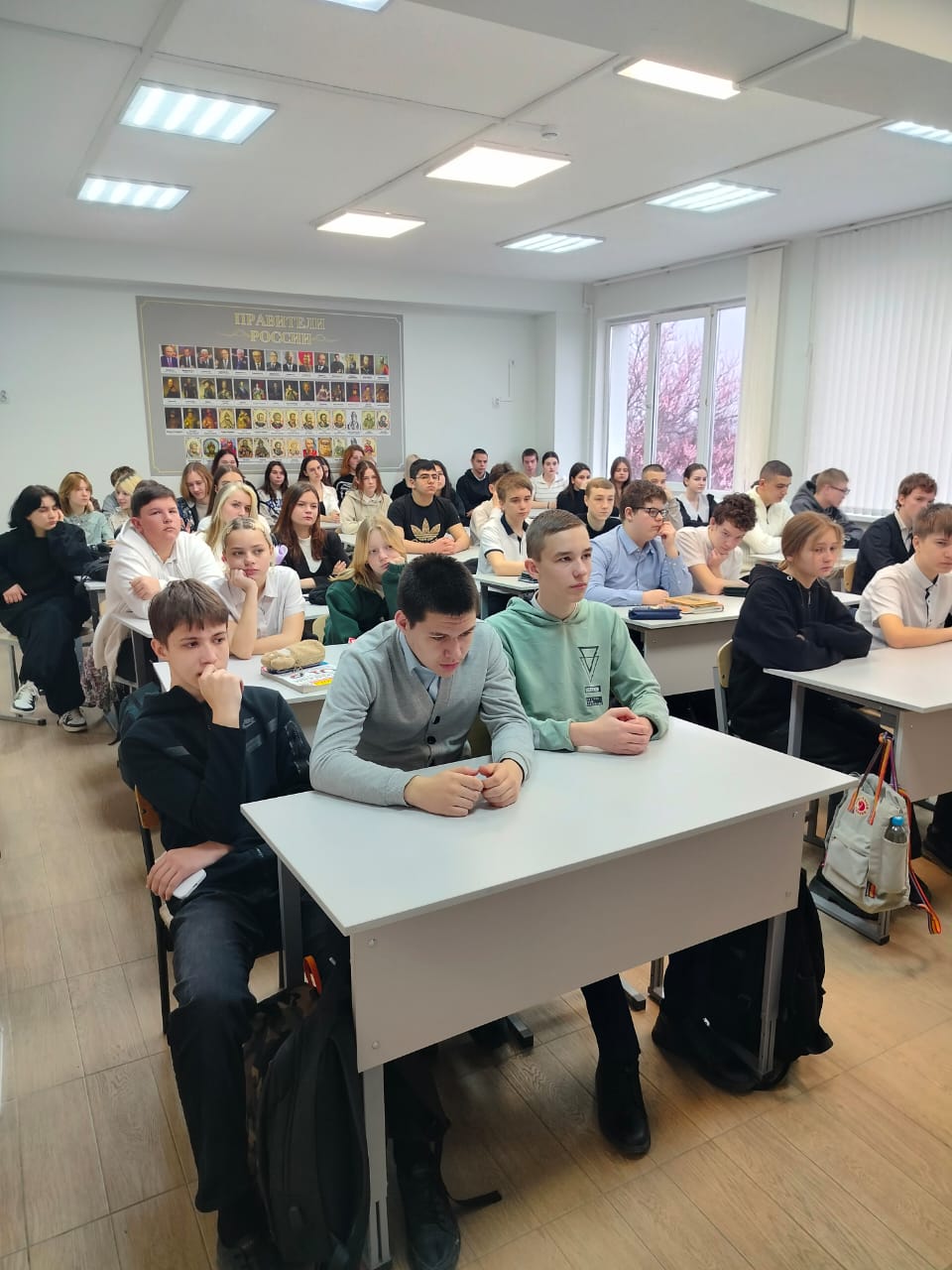 9 классВ рамках недели русского языка в девятых классах прошла беседа о Матери Марии, которая 1 мая 2004 года Православная Церковь причислила к Лику Святых.
Елизавета Пиленко ( так звали её в девичестве) родилась и провела детство в Анапе, позднее став её градоначальником. Писала стихи. Приняв монашеский постриг, осталась жить в миру. Помогала бедным, обездоленным и голодным. Приняла мученическую смерть, шагнув в газовую камеру вместо молодой еврейской женщины
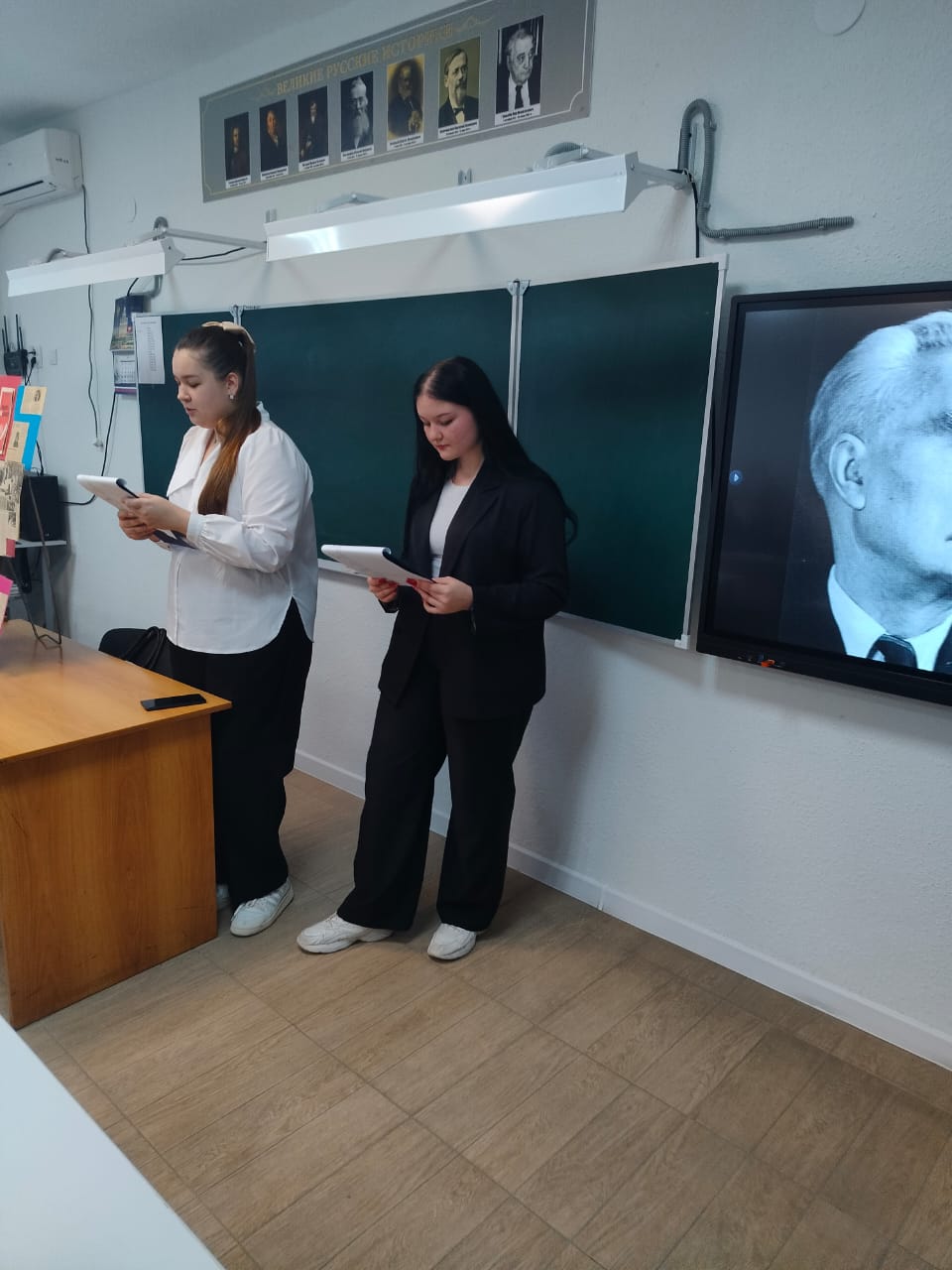 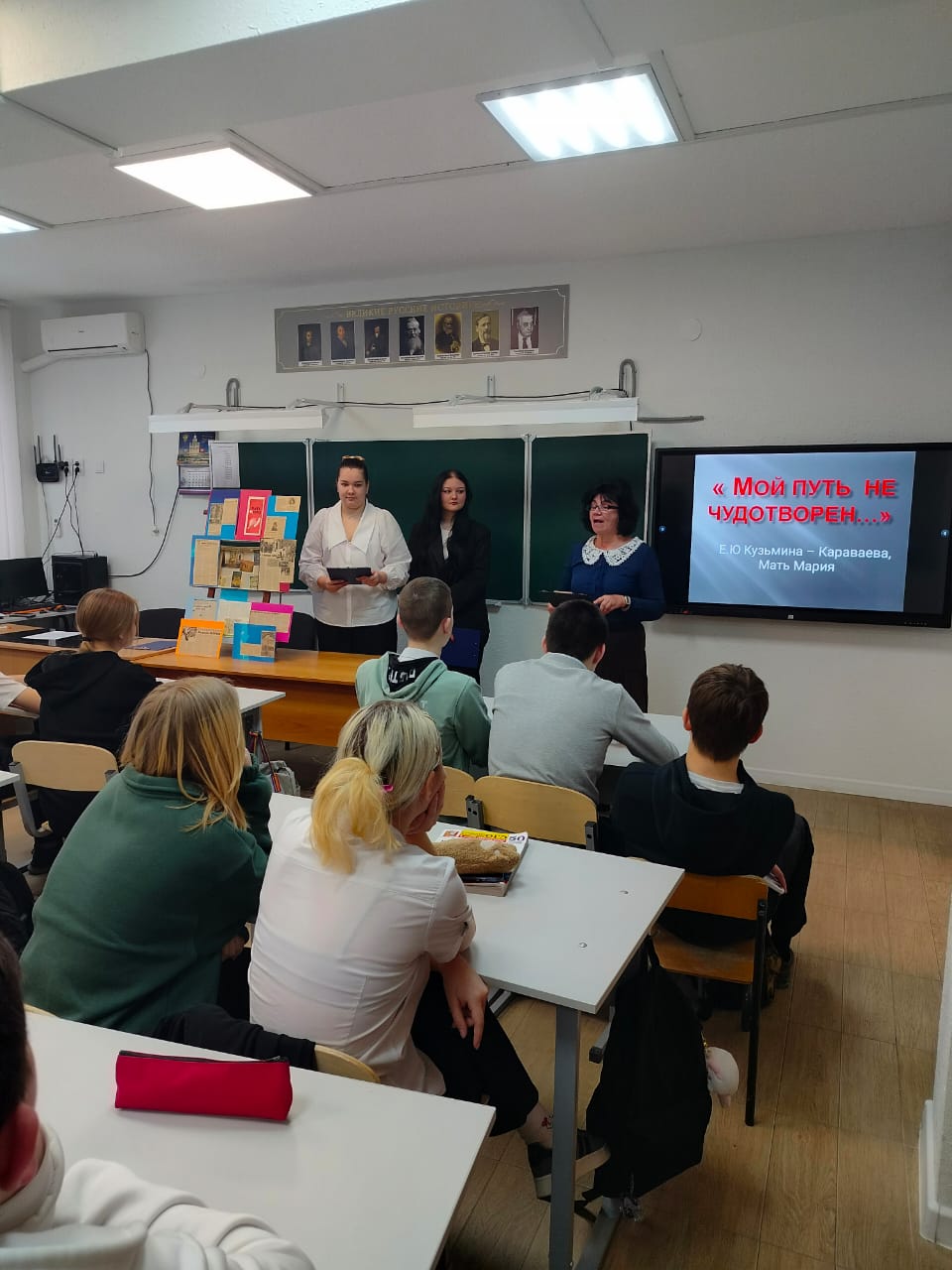 Об этой удивительной женщине ребятам рассказали ученицы 11 класса Ляшевич Олеся,Фёдорова Ксения и наш любимый библиотекарь Жеребцова Надежда Геннадьевна
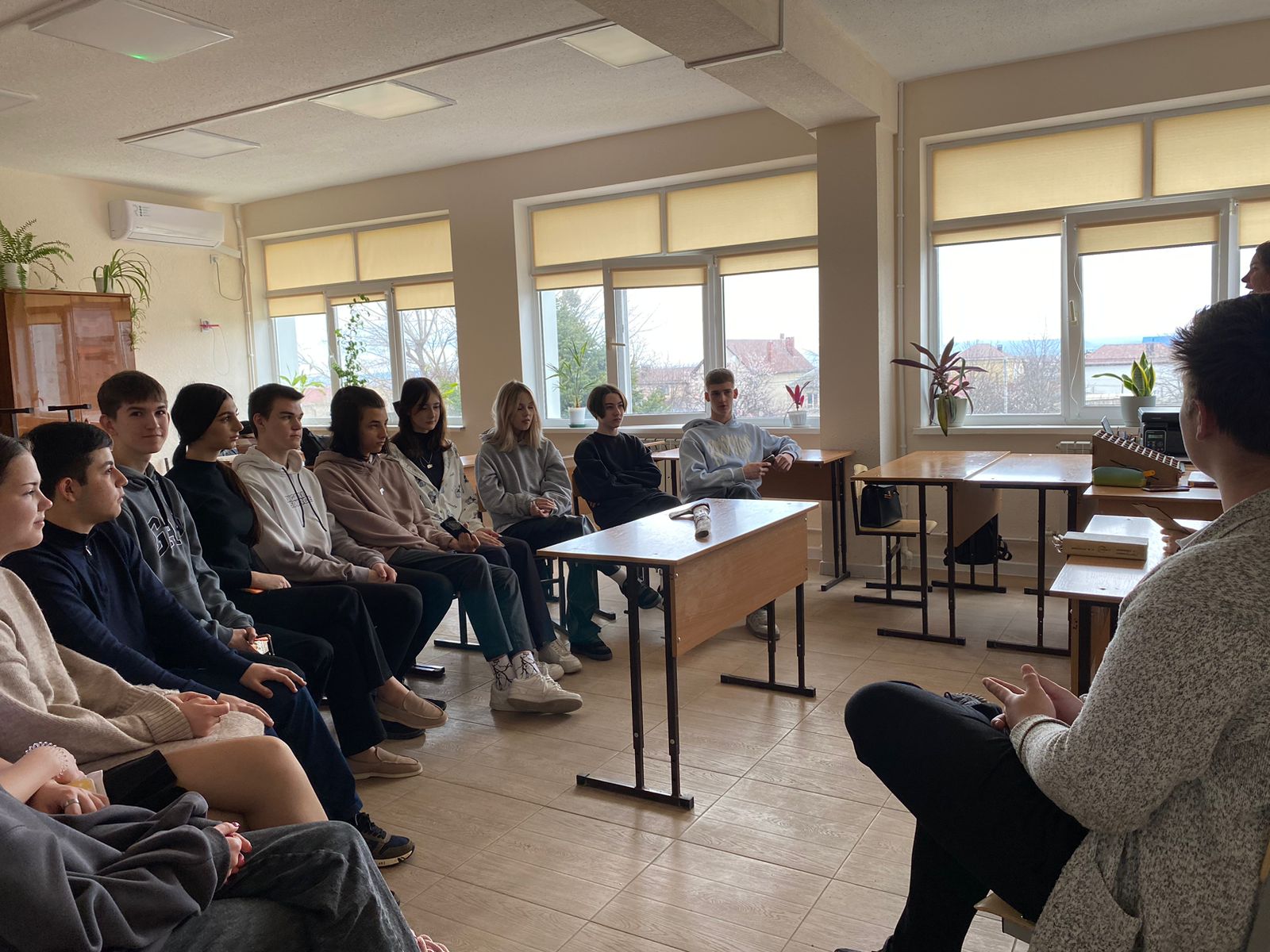 10 классВ рамках недели русского языка в 10А классе прошёл урок- дискуссия по произведению Ф. М. Достоевского " Преступление и наказание "
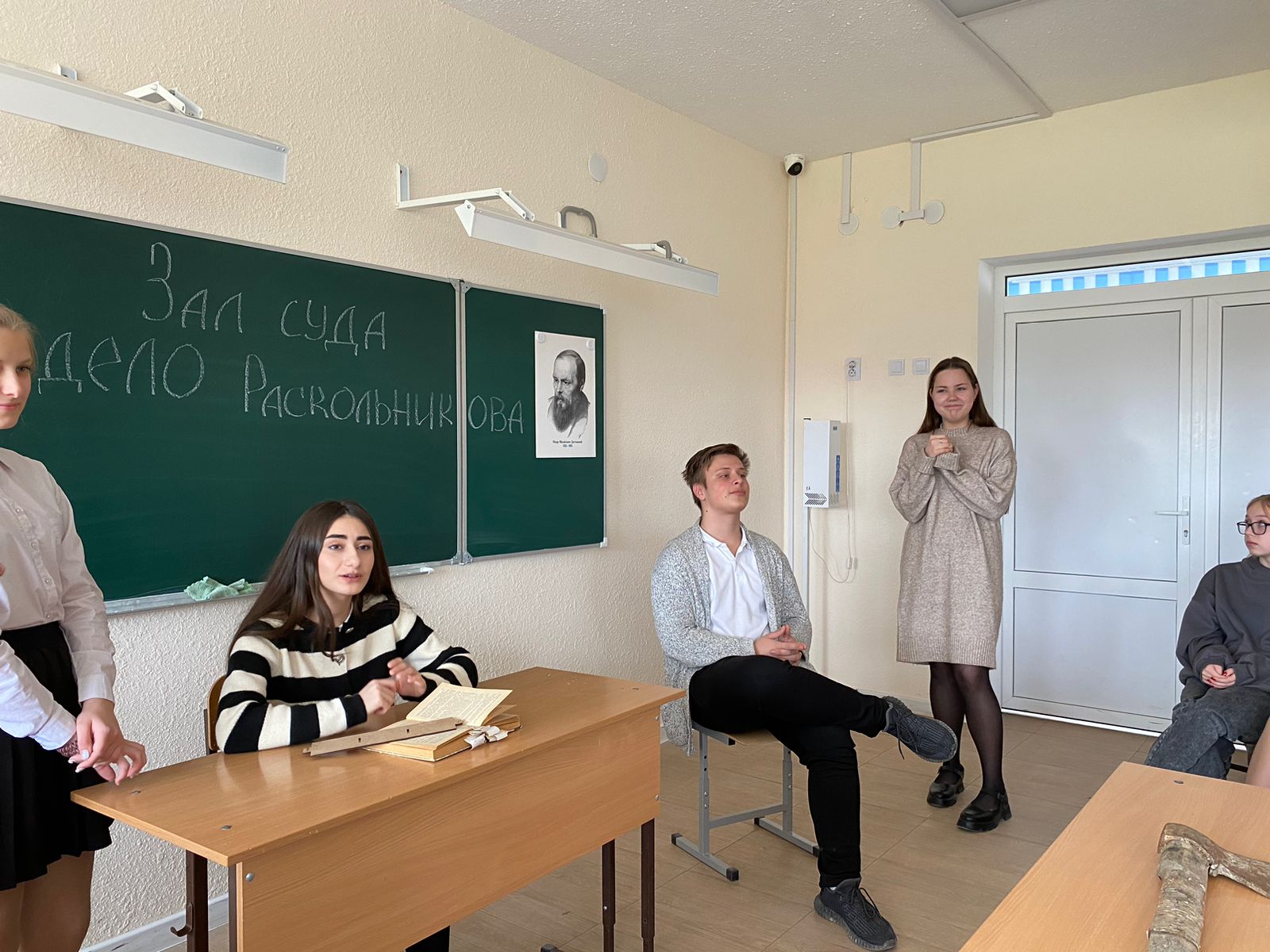 - Суд над Родионом Раскольниковым. Учащиеся попробовали себя в роли судьи, обвиняемого, защитника и присяжных заседателей. В результате учащиеся смогли ценностно переосмыслить роль каждого героя романа и дали нравственную оценку поступков героев